COUNTRY PROFILE:
THE GAMBIA
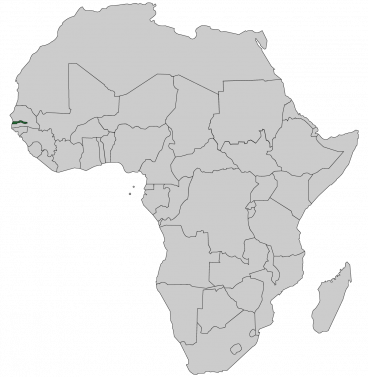 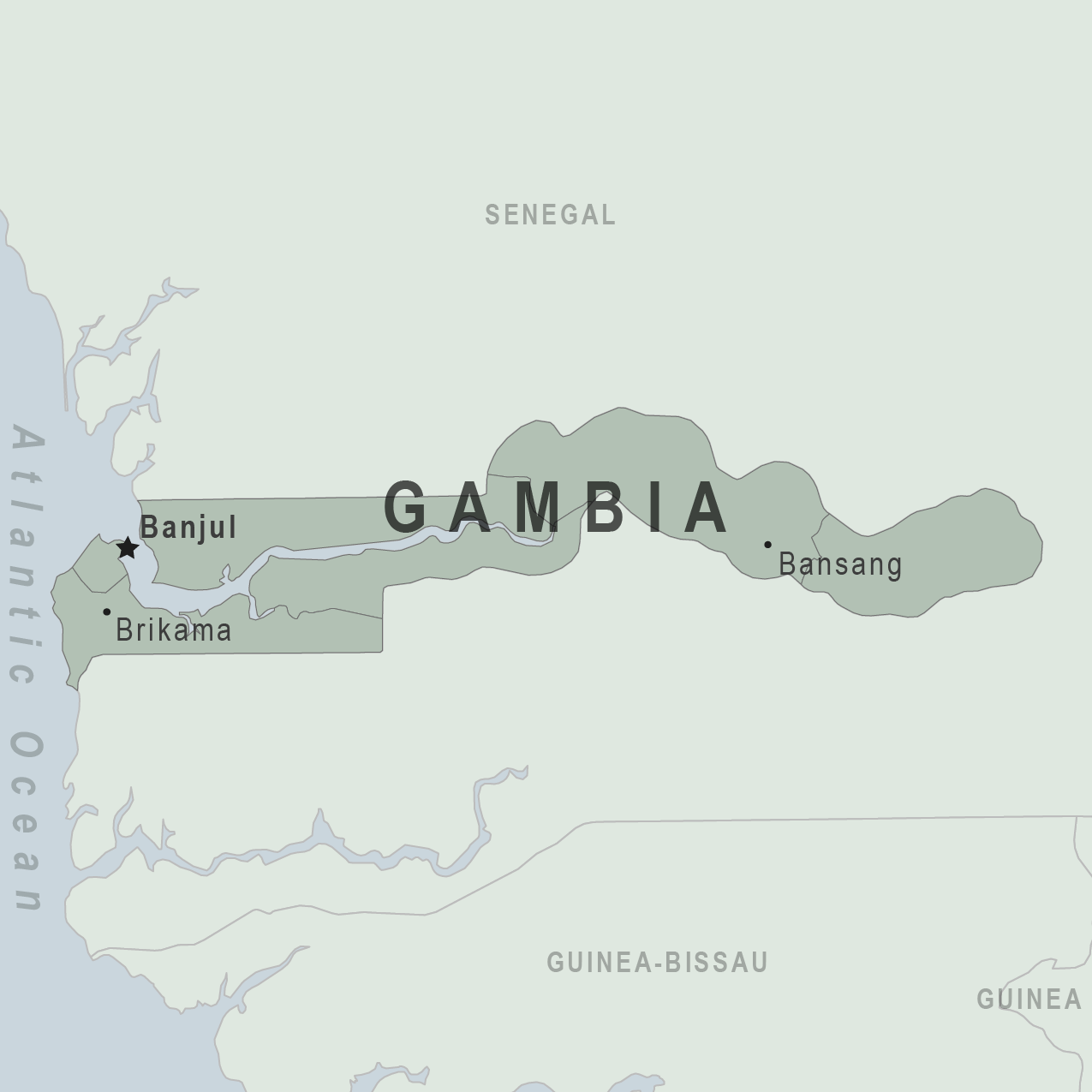 Sainabou Jallow
ECON 324: International Trade
Hood College, Fall 2020
Table of Contents
Background
Demographics
Equality
Health Data
Institutions
Macroeconomic Data
Trade and Economy
BACKGROUND
Smallest country on mainland Africa
Surrounded on three sides by Senegal and on one by the Atlantic ocean
Colonized by the British until gaining independence in 1964
Led by President Jawarah from 1965 to 1994
Jawarah was overthrown by a military coup in 1994 led by Jammeh
Jammeh president from 1994 to 2016
Increasingly authoritarian
Jammeh loses free and fair election in 2016 to Barrow
Barrow is current president
Potential for democratic backsliding
Country relies on agriculture and tourism and remittances
1
DEMOGRAPHICS
2
Source: CIA World Factbook
DEMOGRAPHICS
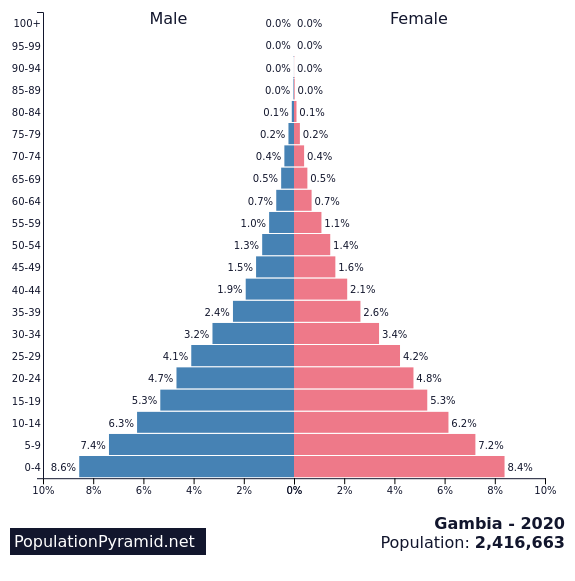 2
Source: Population Pyramids
DEMOGRAPHICS
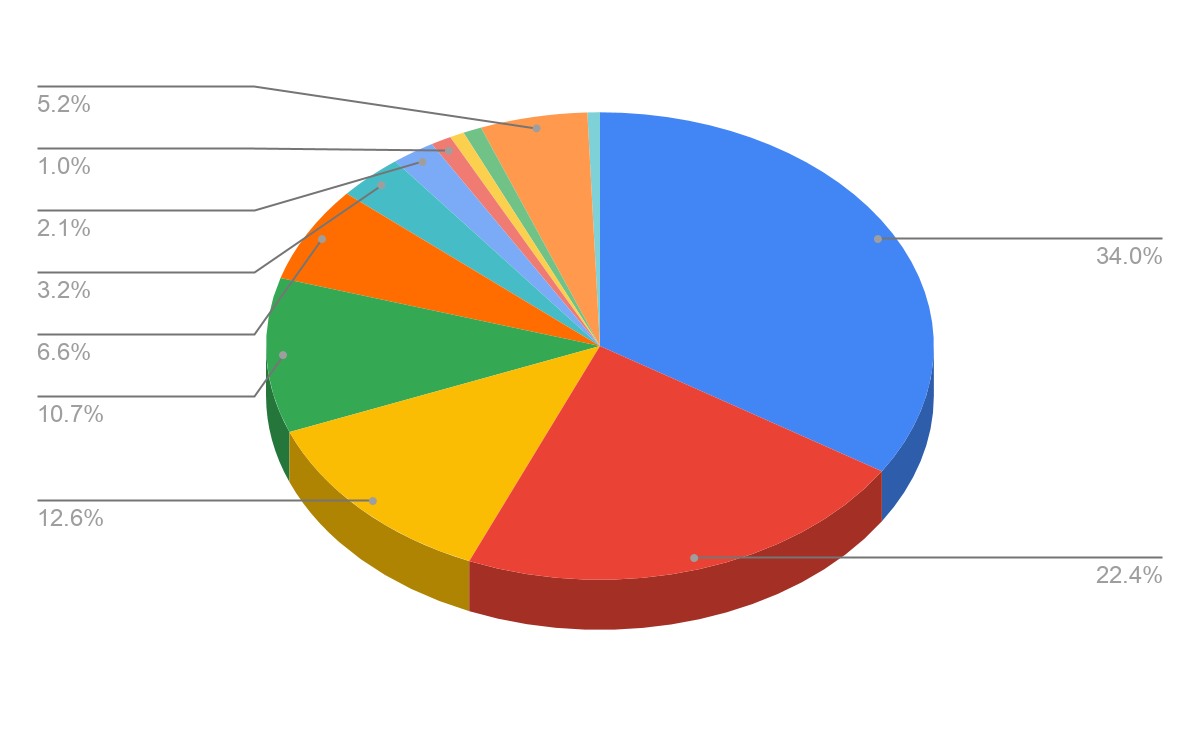 ETHNICITY
2
Source: CIA World Factbook
EQUALITY
3
Source: CIA World Factbook
EQUALITY
3
Sources: Human Development Index, Gini Coefficient, Happiness Index Score
HEALTH DATA
4
Source: CIA World Factbook,
INSTITUTIONS
5
Sources: Polity IV Score, Freedom House Score, Economic Freedom Score, Corruption Perceptions Index, Rule of Law Index Score
MACROECONOMIC DATA
6
Source: CIA World Factbook,
MACROECONOMIC DATA
6
Source: CIA World Factbook,
TRADE AND ECONOMY
7
Source: OEC
TRADE AND ECONOMY
7
Source: OEC
TRADE AND ECONOMY
7
Source: OEC, US Foreign Assistance
COUNTRY PROFILE:
THE GAMBIA
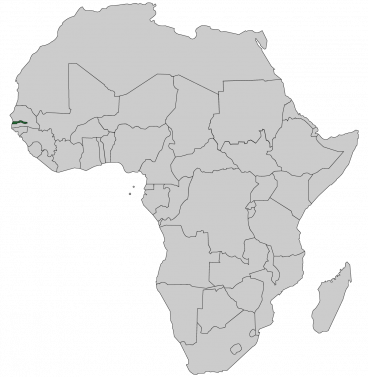 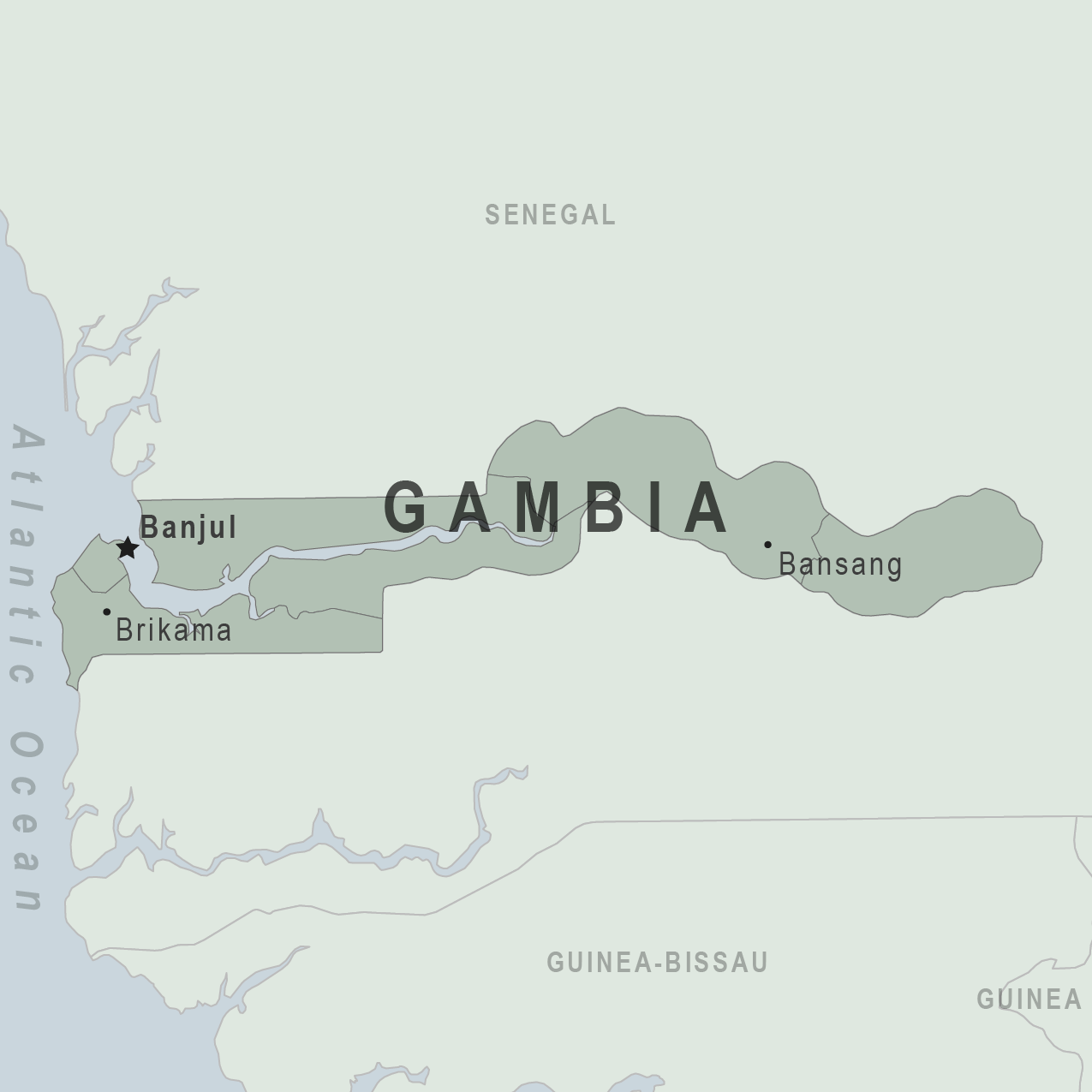 Sainabou Jallow
ECON 324: International Trade
Hood College, Fall 2020